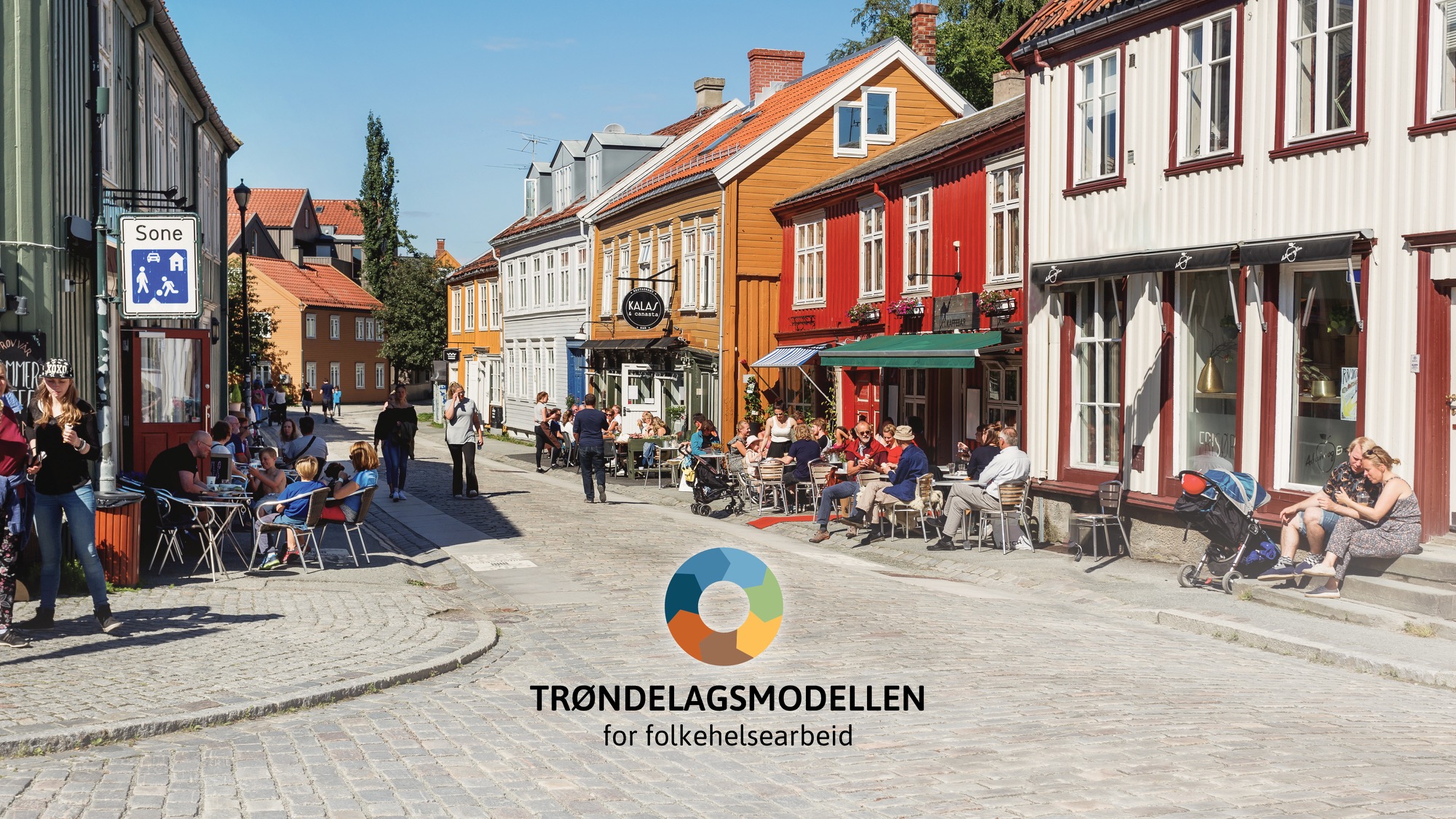 Aktørene
Innbyggerne, politikerne, 
forvaltningen, 
frivilligheten, næringslivet og forskerne
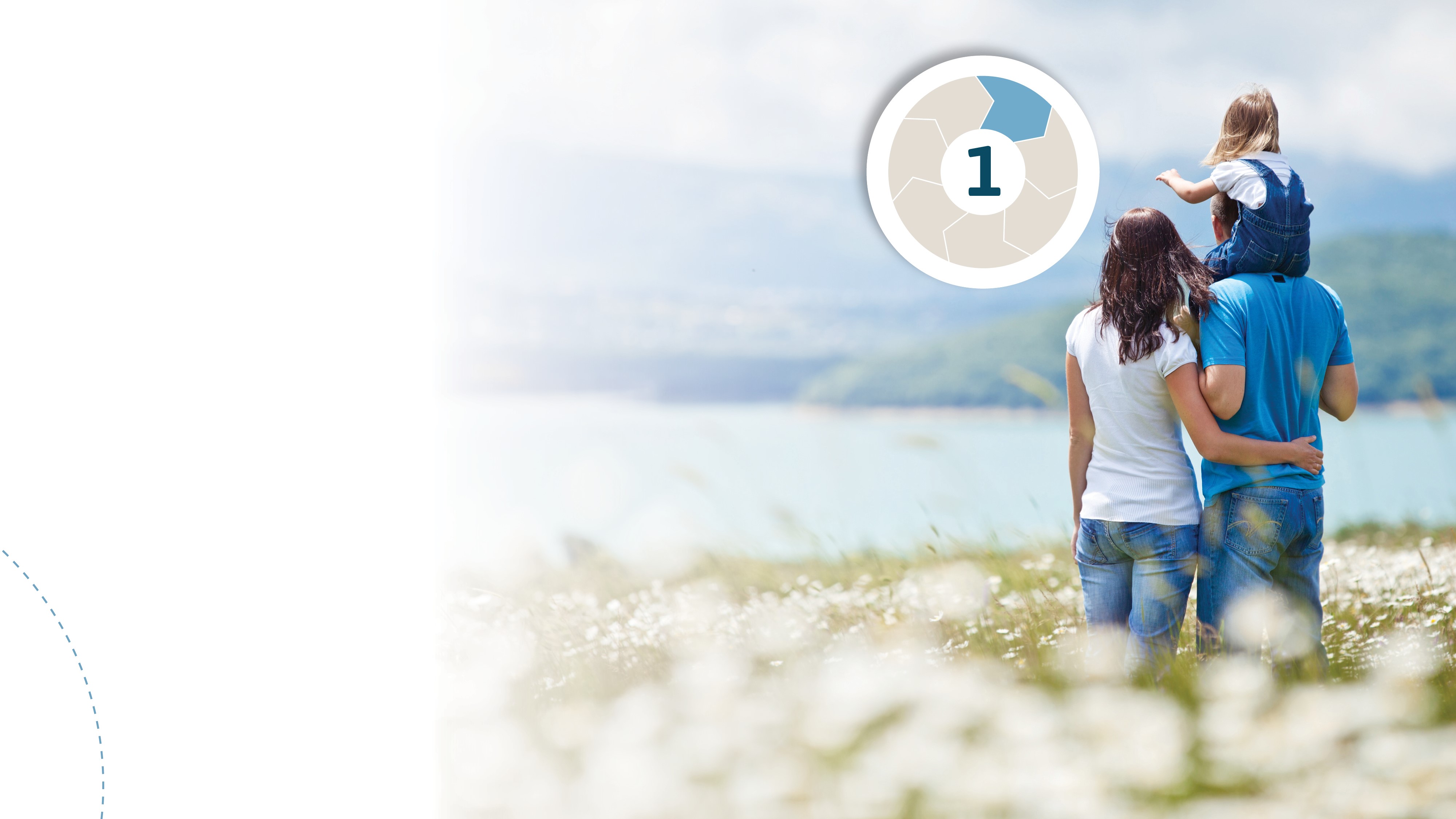 STEG 1
Samfunnsoppdraget
ANBEFALT PROSESS
Skaff oversikt over helsetilstand og påvirkningsfaktorer for helse
Forankre folkehelsearbeidet i plan- og styringssystemet
Lag strategier for medvirkning og deltakelse
Lag en strategi for samhandling på tvers
Sjekkliste
Du har oversikt over helsetilstand og påvirkningsfaktorer i kommunen.
Folkehelse er forankret i kommunens planer.
Kommunen har etablert arenaer for medvirkning og metoder for å få fram alle syn i samfunnsplanleggingen.
Arbeidet med folkehelse er lagt opp slik at det kan drives på tvers av sektorer og politikkområder.
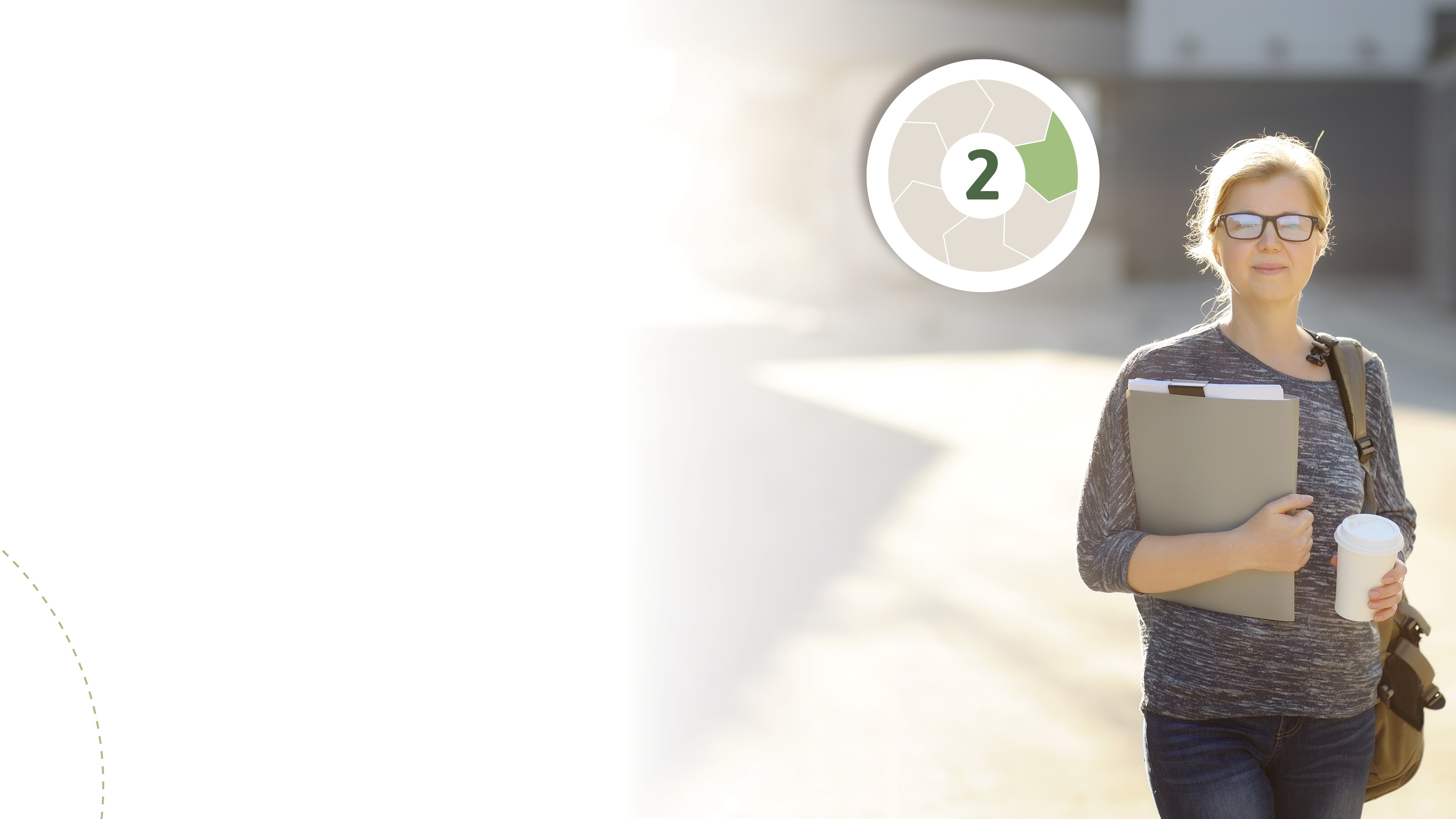 STEG 2
Klargjøre kunnskaps-grunnlaget 


Skaff oversikt over hvilken kunnskap som skal legges til grunn for beslutningene 
Lag rutiner for innhenting av kunnskap
Skap felles forståelse av utfordringsbildet
 
 

Kommunen har etablert klare rutiner for innhenting av beste tilgjengelige kunnskap. 
Aktørene har felles forståelse for utfordringsbildet i kommunen.
ANBEFALT PROSESS
Sjekkliste
STEG 3
Involvere og utvikle 


Søkekonferanse 
Gjennomføring dag 1: Idéutvikling 
Gjennomføring dag 2: Prioritering 
 


Hva er aktuelt tema for konferansen i din kommune? 
Hvem kan være aktuelle deltakere?
Hvem er aktuelle innledere? 
Hvem bør lede prosessen? 
Hvem skal koordinere det videre arbeidet?
ANBEFALT PROSESS
Sjekkliste
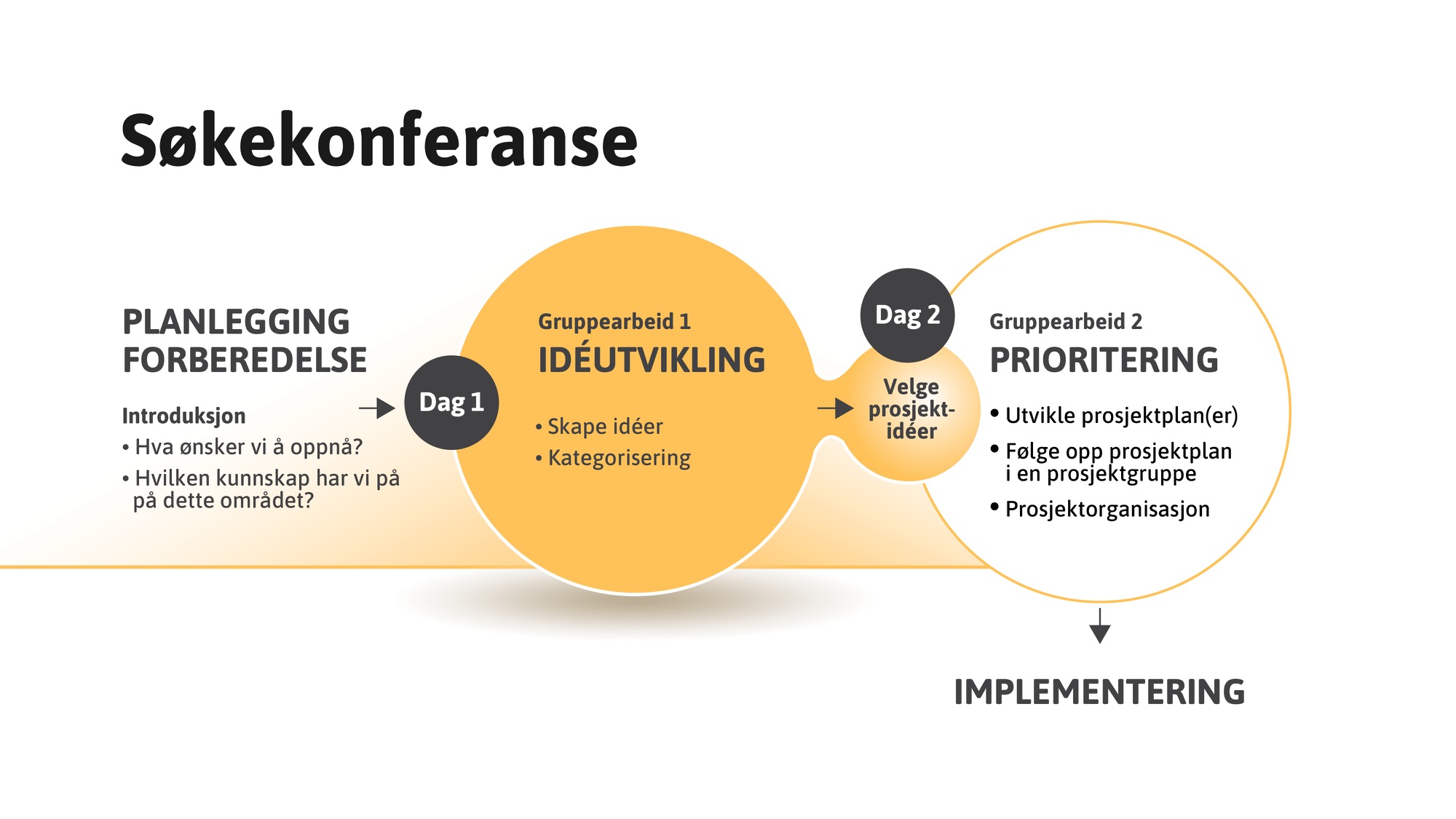 STEG 4
Planlegge tiltak
 

Følg opp idédugnaden
Oppdater kunnskapsgrunnlaget
Lag en tiltaksplan
Lag en kommunikasjonsplan
 



Aktørene er enige om kunnskapsgrunnlag og begrep.
Det er inngått forpliktende samarbeid mellom aktørene.
Arbeidet er organisert ut fra målene som skal nås.
Måten tiltaket skal gjennomføres på, er grundig beskrevet.
Det er lagt en plan for hvordan tiltaket skal kommuniseres.
ANBEFALT PROSESS
Sjekkliste
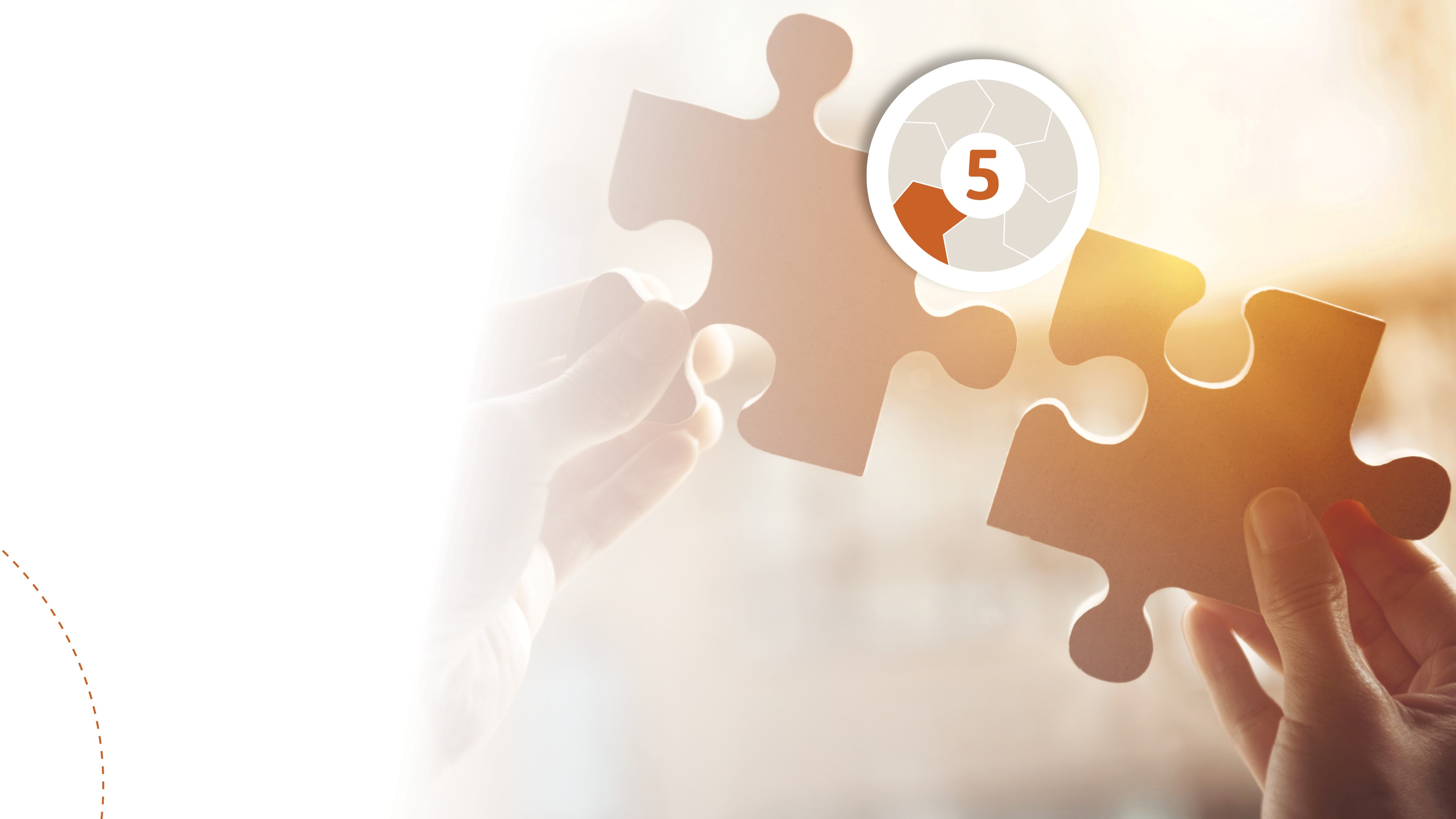 STEG 5
Gjennomføre tiltak


Oppdater status
Gjennomføring av tiltaket
Beskriv og dokumenter
 




Viktige forutsetninger for gjennomføring er på plass.
Gjennomføringen er godt koordinert og planlagt på tvers av fag og sektorer.
Det er etablert gode rutiner for beskrivelse og dokumentasjon.
ANBEFALT PROSESS
Sjekkliste
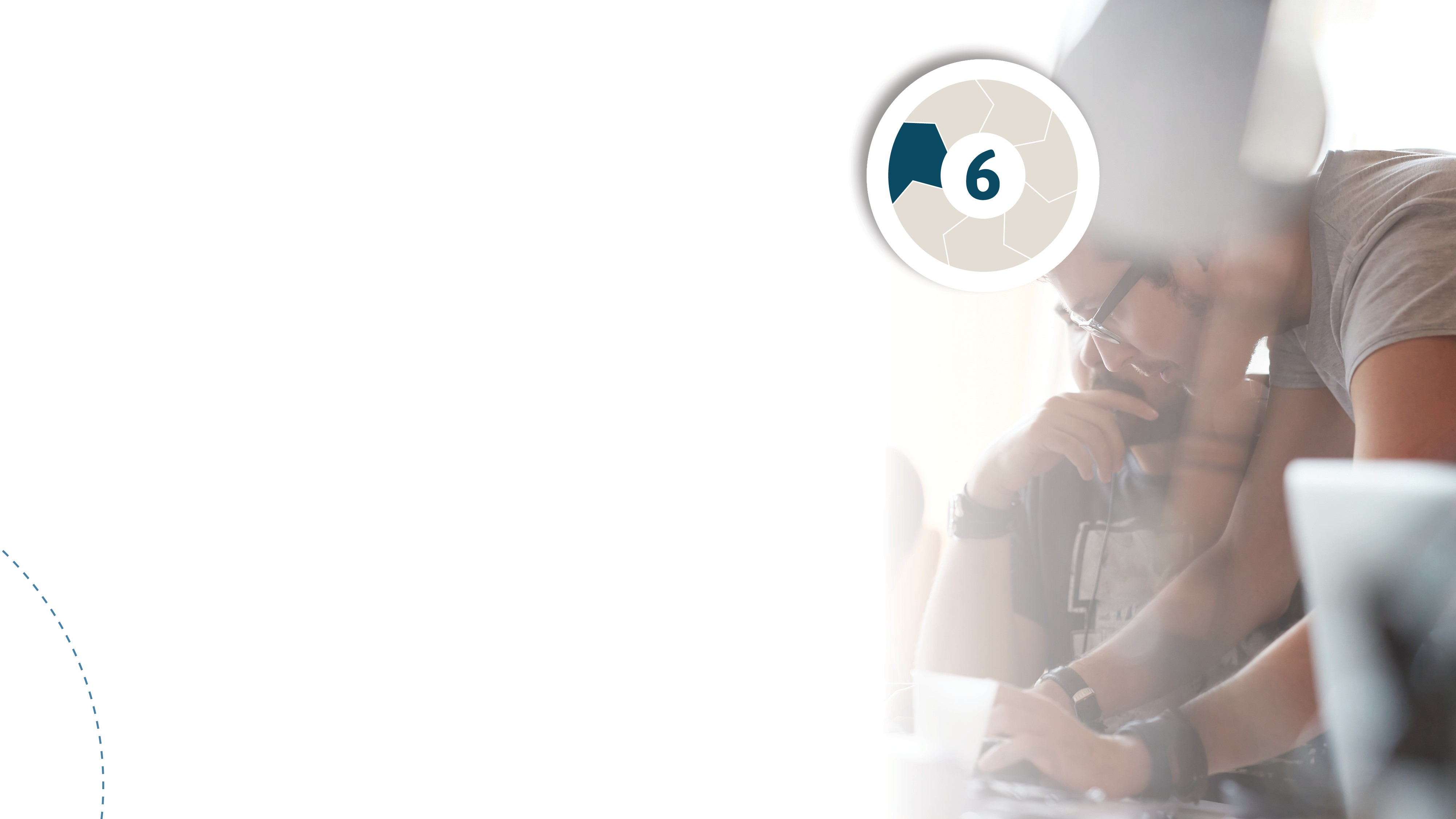 STEG 6
Evaluere 


Planlegg evalueringen 
Velg riktig evalueringsform 
Identifiser utfordringer i evalueringsarbeidet
Lag en evalueringsrapport
 




Det er utarbeidet en praktisk plan for gjennomføring av evalueringen.
Kommunen har tatt stilling til hvilken type evaluering som bør gjøres.
Resultatet av evalueringen er samlet og organisert i én eller flere evalueringsrapporter.
ANBEFALT PROSESS
Sjekkliste
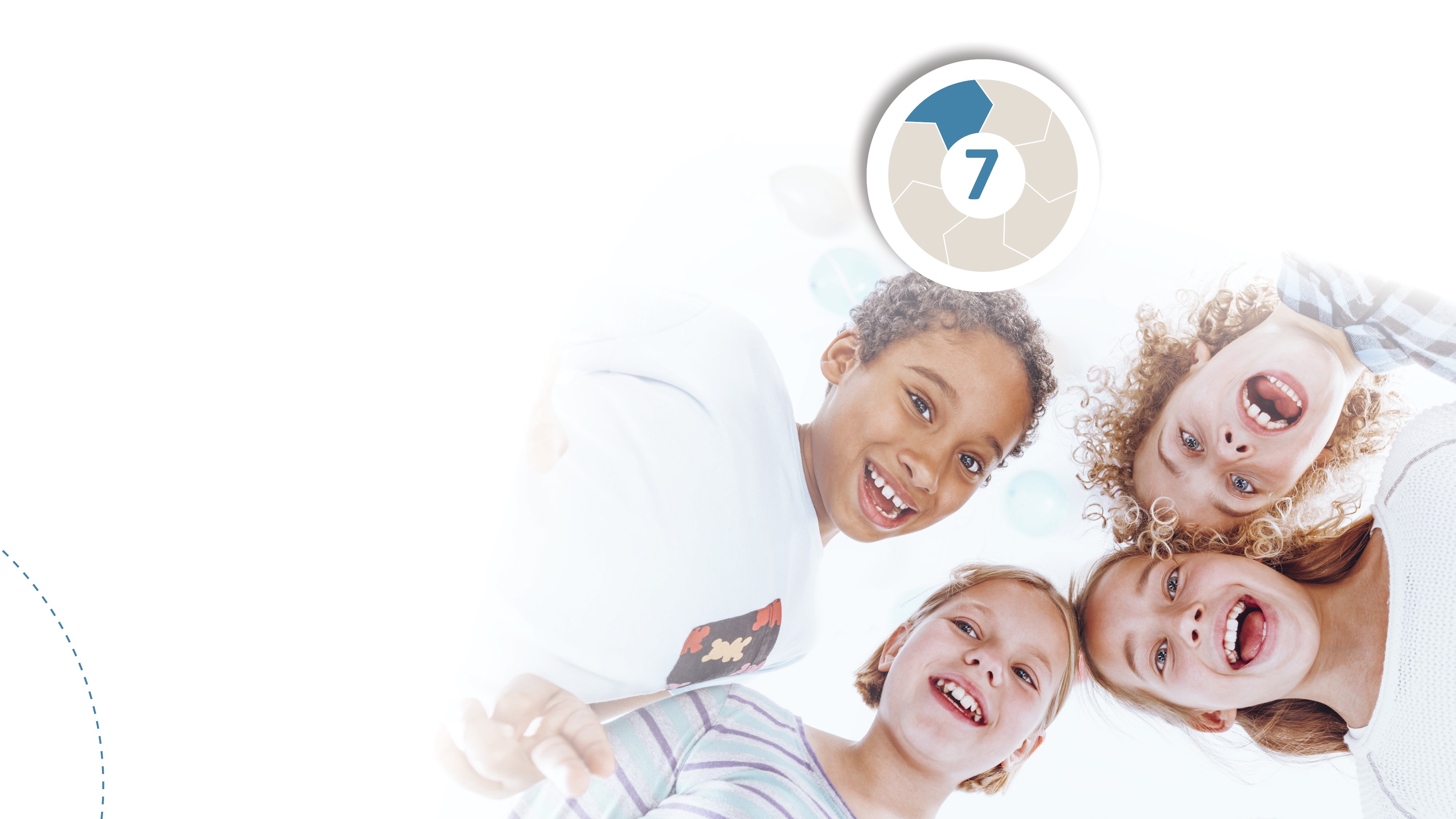 STEG 7
Fra handling til ny kunnskap 


Sorter den nye kunnskapen som kommunen har skaffet seg	
Gjør den nye kunnskapen kjent
Ta ny kunnskap inn i plan- og styringsarbeid





Kommunen har oversikt over hvilken ny kunnskap den har
      tilegnet seg gjennom de seks første stegene i modellen.
Den nye kunnskapen er godt kjent for ledelsen i kommunen. 
Arbeidsmetoden i Trøndelagsmodellen for folkehelsearbeid er synlig i kommunens plan- og styringssystem.
ANBEFALT PROSESS
Sjekkliste
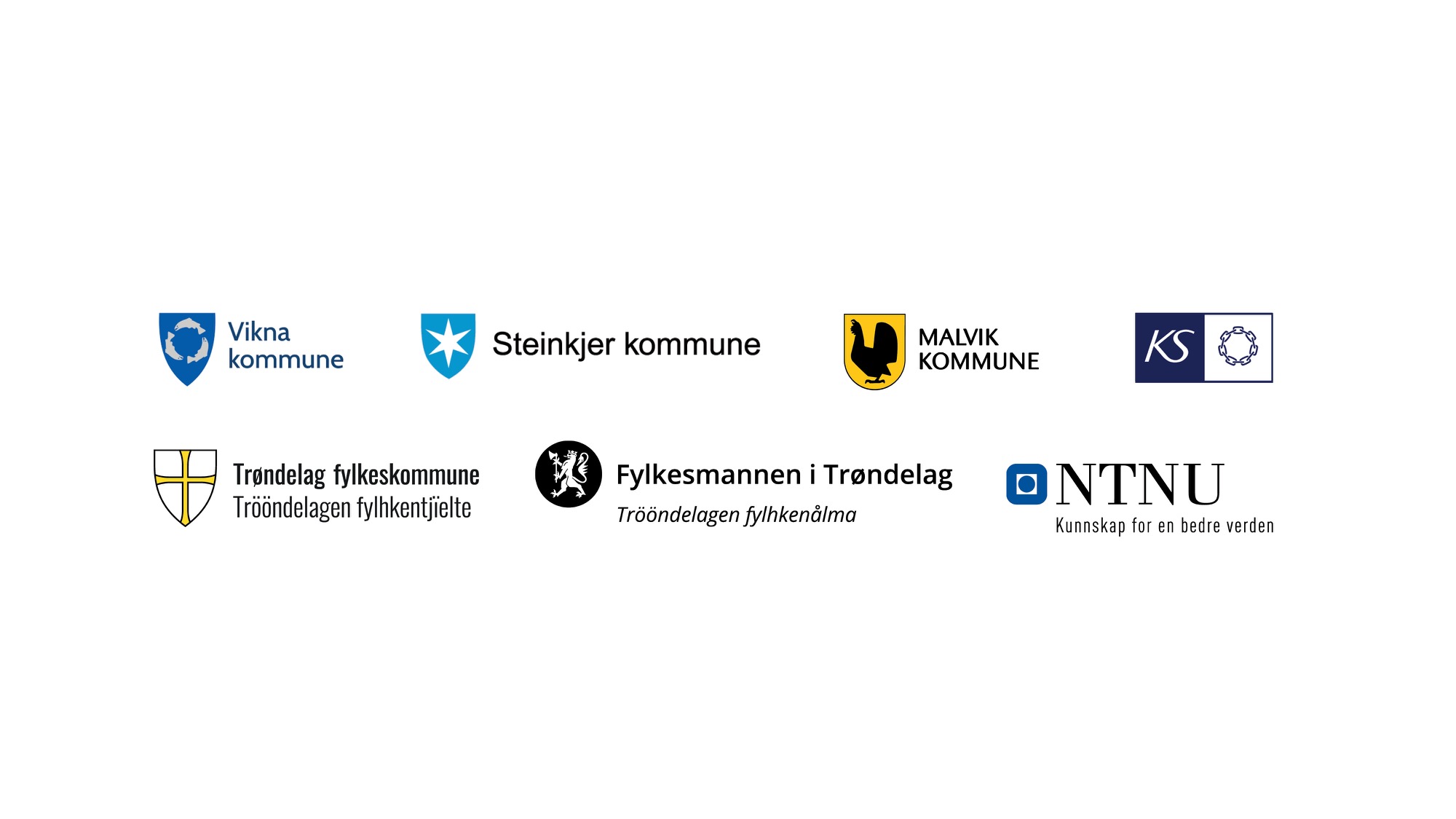 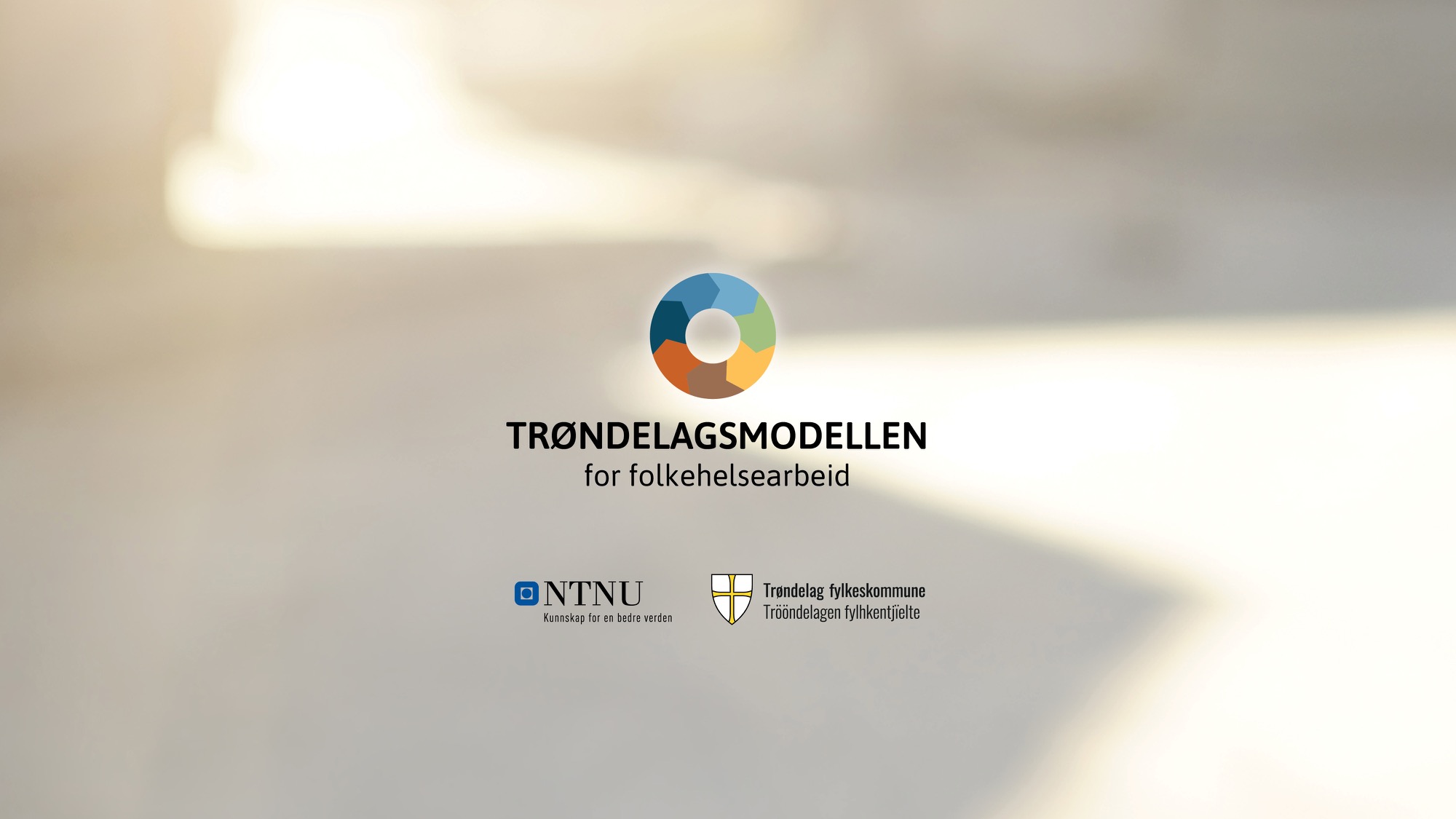